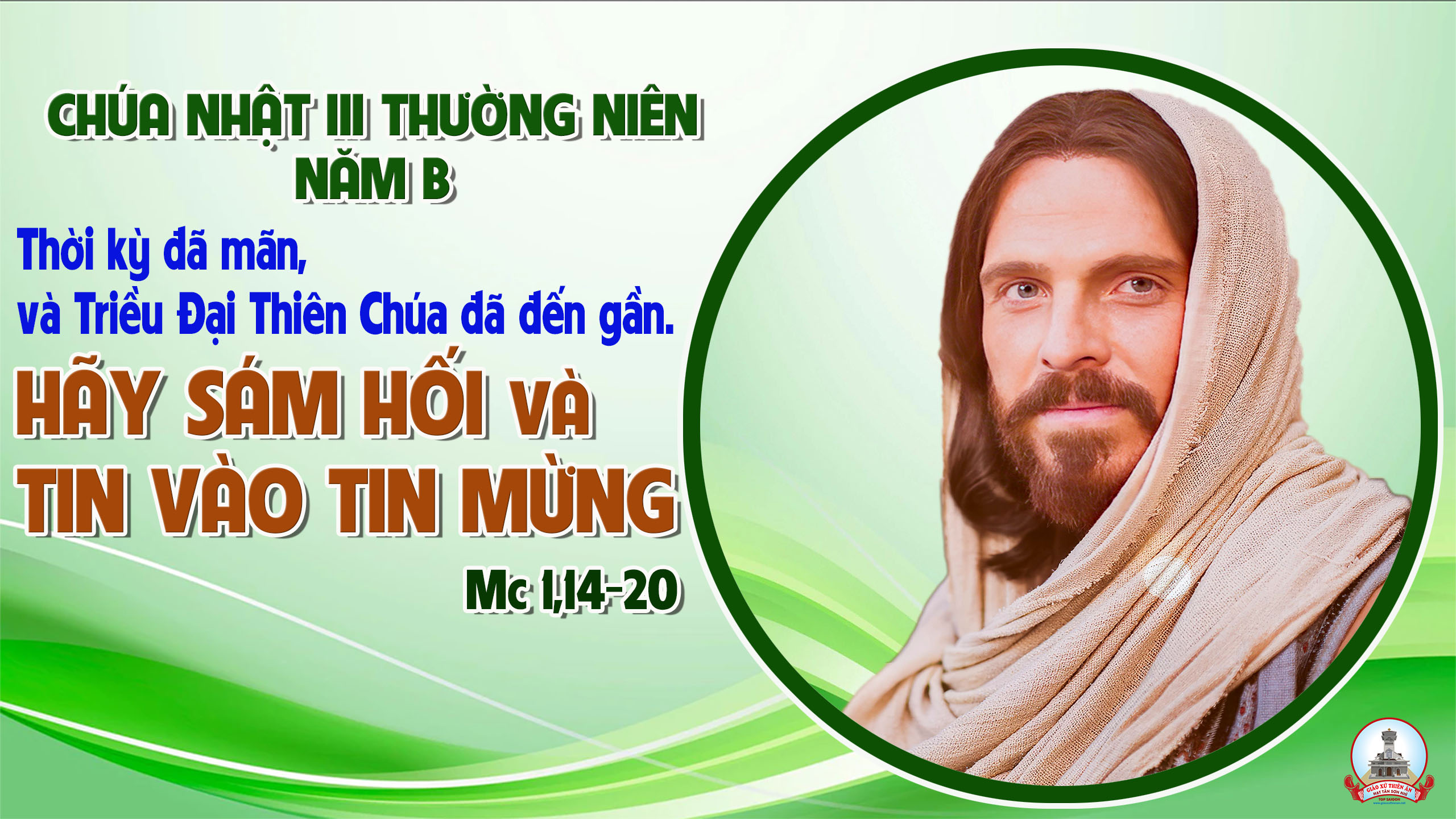 TẬP HÁT CỘNG ĐOÀN
Đk: Lạy Chúa, xin dạy con lối bước của Ngài.
Alleluia-Alleluia
Nước Thiên Chúa đã gần đến, hãy tin vào Tin Mừng.
Alleluia…
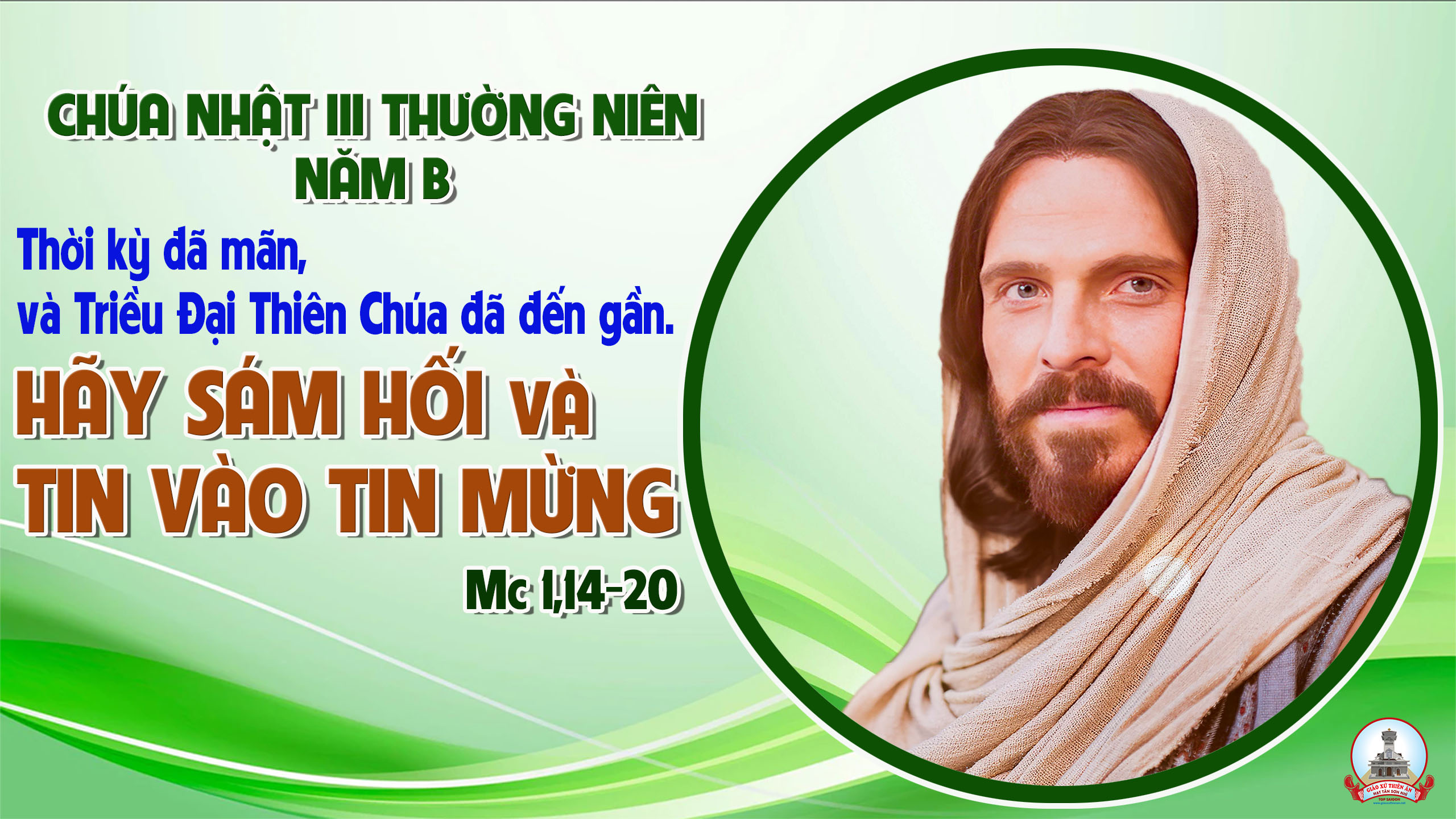 Ca Nhập LễTIẾN VÀO ĐỀN THÁNHHoàng Phúc
Đk: Hân hoan sướng vui tiến vào đền thánh Chúa Trời, chính nguồn yêu thương và sức mạnh quyền năng. Trong chốn thánh đô dâng lời cảm mến tri ân, lãnh phúc cứu độ và tràn muôn ơn vĩnh hằng.
Tk1: Xin dâng lên Ngài lễ mừng chúc khen. Ca lên muôn loài tình thương Chúa bao la. Đã cứu nhân trần do hy tế Con Ngài, dâng mình chịu chết cho nhân loại được thứ tha.
Đk: Hân hoan sướng vui tiến vào đền thánh Chúa Trời, chính nguồn yêu thương và sức mạnh quyền năng. Trong chốn thánh đô dâng lời cảm mến tri ân, lãnh phúc cứu độ và tràn muôn ơn vĩnh hằng.
Tk2: Xin dâng lên Ngài lời nguyện thiết tha. Hướng dẫn muôn người thực thi đức yêu thương. Nước Chúa vinh quang an hòa khắp muôn nhà. Cuộc đời tươi sáng yên vui trong tình Chúa luôn.
Đk: Hân hoan sướng vui tiến vào đền thánh Chúa Trời, chính nguồn yêu thương và sức mạnh quyền năng. Trong chốn thánh đô dâng lời cảm mến tri ân, lãnh phúc cứu độ và tràn muôn ơn vĩnh hằng.
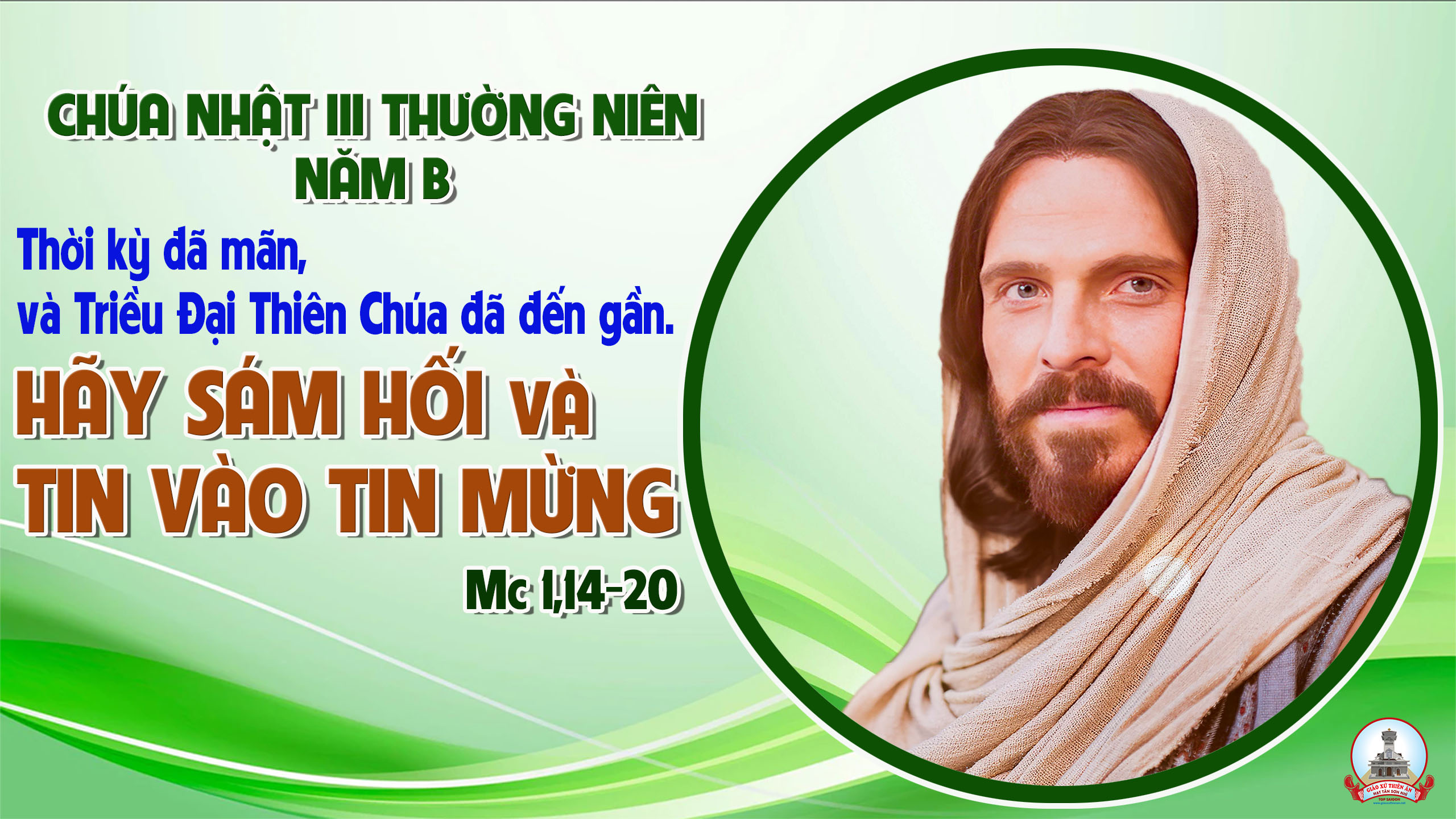 KINH VINH DANH
Ca Lên Đi 2
Chủ tế: Vinh danh Thiên Chúa trên các tầng trời. Và bình an dưới thế, bình an dưới thế cho người thiện tâm.
Chúng con ca ngợi Chúa. Chúng con chúc tụng Chúa. Chúng con thờ lạy Chúa. Chúng con tôn vinh Chúa. Chúng con cảm tạ Chúa vì vinh quang cao cả Chúa.
Lạy Chúa là Thiên Chúa, là Vua trên trời, là Chúa Cha toàn năng. Lạy Con Một Thiên Chúa, Chúa Giê-su Ki-tô.
Lạy Chúa là Thiên Chúa, là Chiên Thiên Chúa, là Con Đức Chúa Cha. Chúa xoá tội trần gian, xin thương, xin thương, xin thương xót chúng con.
Chúa xoá tội trần gian, xin nhận lời chúng con cầu khẩn. Chúa ngự bên hữu Đức Chúa Cha, xin thương, xin thương, xin thương xót chúng con.
Vì lạy Chúa Giê-su Ki-tô, chỉ có Chúa là Đấng Thánh, chỉ có Chúa là Chúa, chỉ có Chúa là Đấng Tối Cao, cùng Đức Chúa Thánh Thần trong vinh quang Đức Chúa Cha. A-men. A-men.
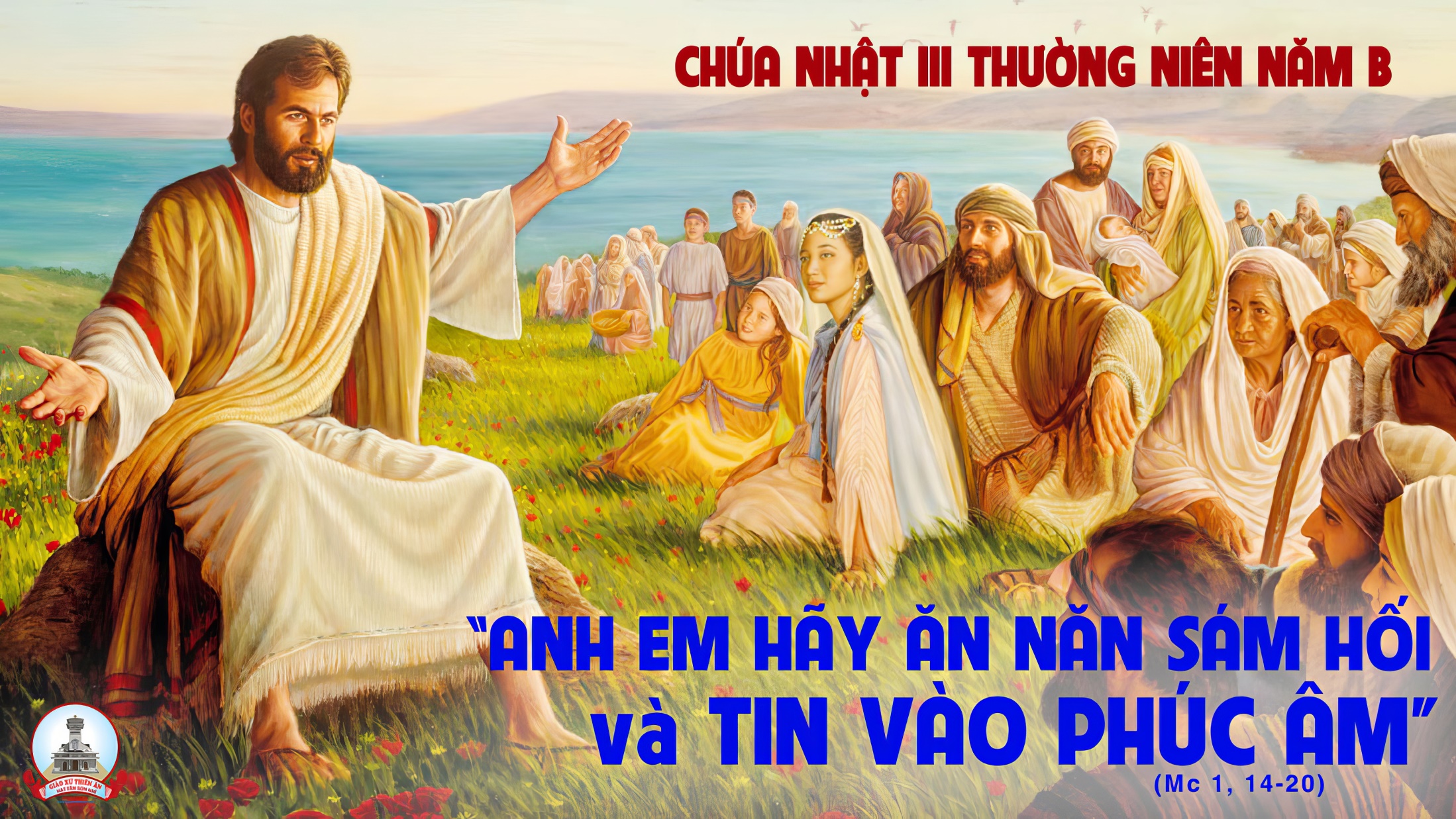 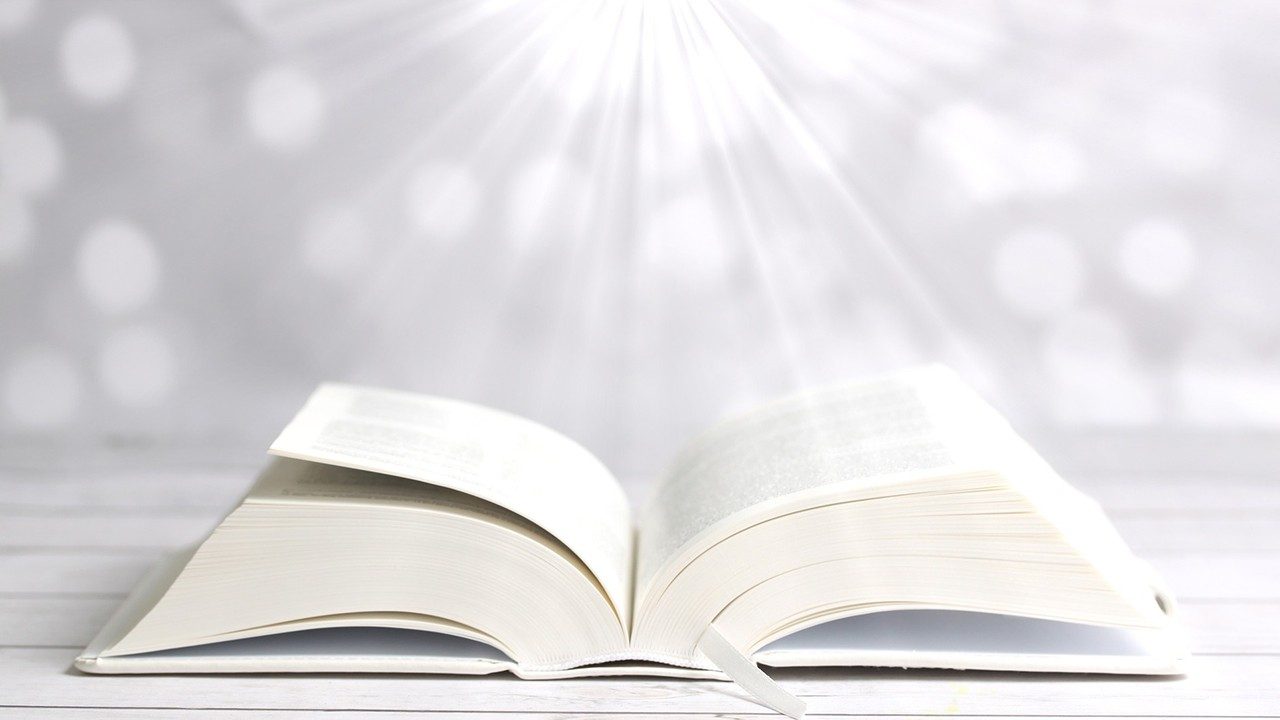 Bài đọc 1.
Dân Ni-ni-vê bỏ đường gian ác mà trở lại.
Bài trích sách ngôn sứ Giô-na.
THÁNH VỊNH 24CHÚA NHẬT III THƯỜNG NIÊNNĂM B LM KIM LONG03 Câu
Đk: Lạy Chúa, xin dạy con lối bước của Ngài.
Tk1: Xin chỉ dạy con biết đường lối Chúa. Và dẫn con theo chân lý của Ngài. Vì Ngài là Thần Linh tế độ cho con. Ngày đêm con vững tin lòng thương xót Ngài.
Đk: Lạy Chúa, xin dạy con lối bước của Ngài.
Tk2: Xin dủ lòng thương nhớ tình nghĩa cũ. Ngài đã ban qua muôn thuở muôn đời. Tội tình của tuổi thơ Chúa đừng ghi tâm, mà xin luôn nhớ con vì ân nghĩa Ngài.
Đk: Lạy Chúa, xin dạy con lối bước của Ngài.
Tk3: Xin chỉ đường cho những kẻ lỡ bước, vì Chúa đây luôn nhân ái chân thực. Dìu kẻ nghèo hèn theo lối đường công minh, dạy con luôn vững tâm tìm theo lối Ngài.
Đk: Lạy Chúa, xin dạy con lối bước của Ngài.
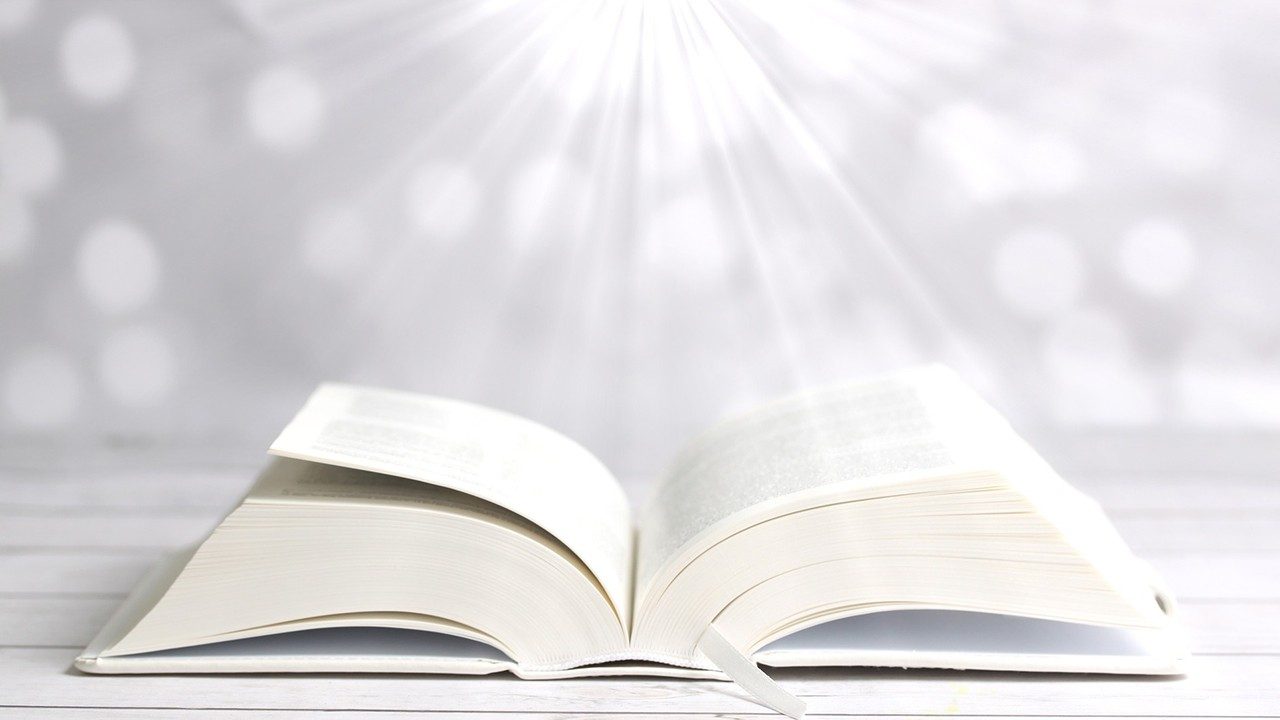 Bài đọc 2.
Bộ mặt thế gian này đang biến đi.
Bài trích thư thứ nhất của thánh Phao-lô tông đồ gửi tín hữu Cô-rin-tô.
Alleluia-Alleluia
Nước Thiên Chúa đã gần đến, hãy tin vào Tin Mừng.
Alleluia…
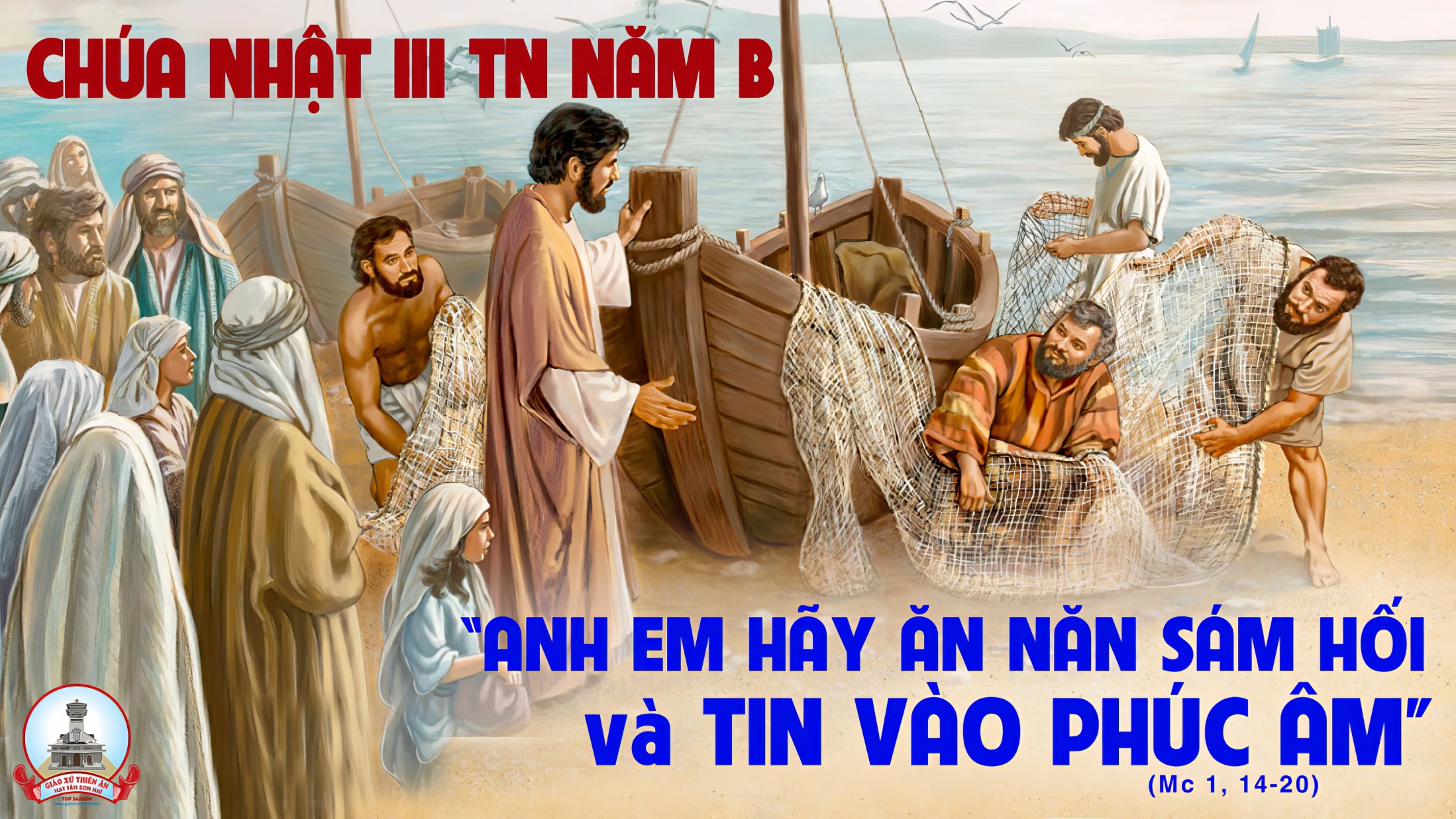 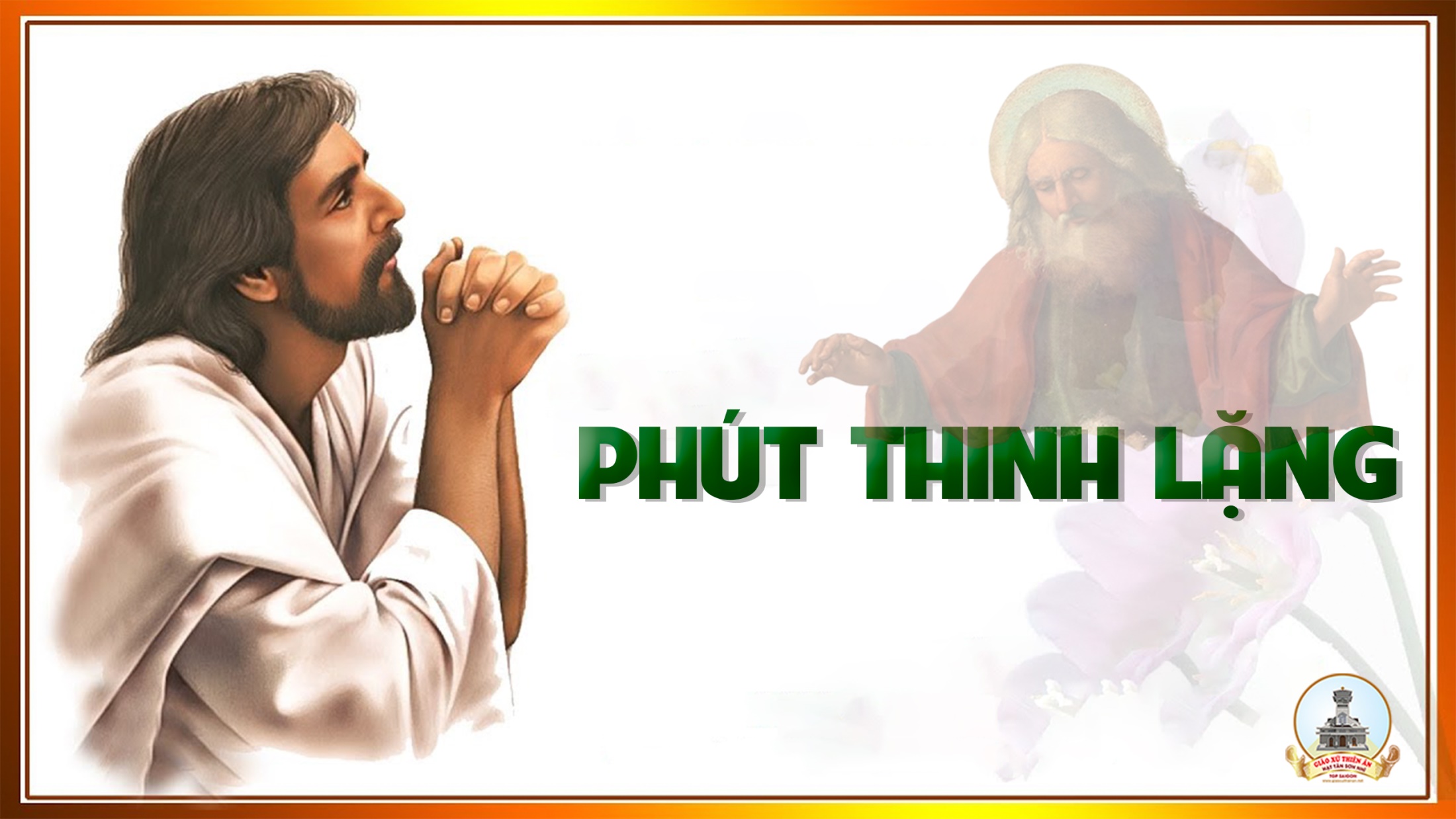 KINH TIN KÍNH
Tôi tin kính một Thiên Chúa là Cha toàn năng, Đấng tạo thành trời đất, muôn vật hữu hình và vô hình.
Tôi tin kính một Chúa Giêsu Kitô, Con Một Thiên Chúa, sinh bởi Đức Chúa Cha từ trước muôn đời.
Người là Thiên Chúa bởi Thiên Chúa, Ánh Sáng bởi Ánh Sáng, Thiên Chúa thật bởi Thiên Chúa thật,
được sinh ra mà không phải được tạo thành, đồng bản thể với Đức Chúa Cha, nhờ Người mà muôn vật được tạo thành.
Vì loài người chúng ta và để cứu độ chúng ta, Người đã từ trời xuống thế.
Bởi phép Đức Chúa Thánh Thần, Người đã nhập thể trong lòng Trinh Nữ Maria, và đã làm người.
Người chịu đóng đinh vào thập giá vì chúng ta, thời quan Phongxiô Philatô. Người chịu khổ hình và mai táng, ngày thứ ba Người sống lại như lời Thánh Kinh.
Người lên trời, ngự bên hữu Đức Chúa Cha, và Người sẽ lại đến trong vinh quang để phán xét kẻ sống và kẻ chết, Nước Người sẽ không bao giờ cùng.
Tôi tin kính Đức Chúa Thánh Thần là Thiên Chúa và là Đấng ban sự sống, Người bởi Đức Chúa Cha và Đức Chúa Con mà ra,
Người được phụng thờ và tôn vinh cùng với Đức Chúa Cha và Đức Chúa Con. Người đã dùng các tiên tri mà phán dạy.
Tôi tin Hội Thánh duy nhất thánh thiện công giáo và tông truyền.
Tôi tuyên xưng có một Phép Rửa để tha tội. Tôi trông đợi kẻ chết sống lại và sự sống đời sau. Amen.
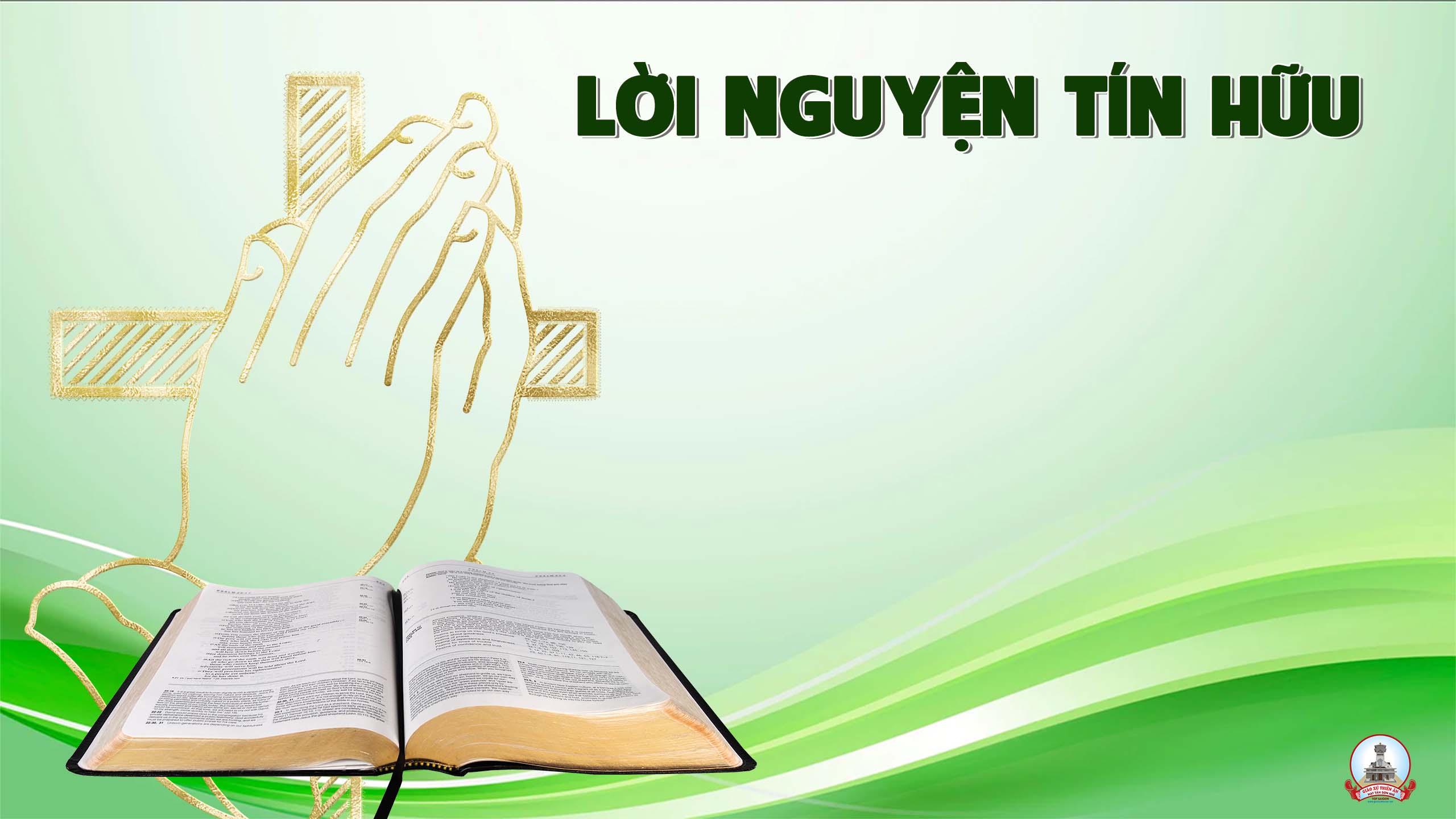 Chúa Nhật III Thường Niên
Năm B
Anh chị em thân mến, ăn năn sám hối và tin vào Tin mừng là những việc mà người Kitô hữu chúng ta phải thực hiện suốt đời. Chúng ta hãy sốt sắng xin Chúa giúp chúng ta.
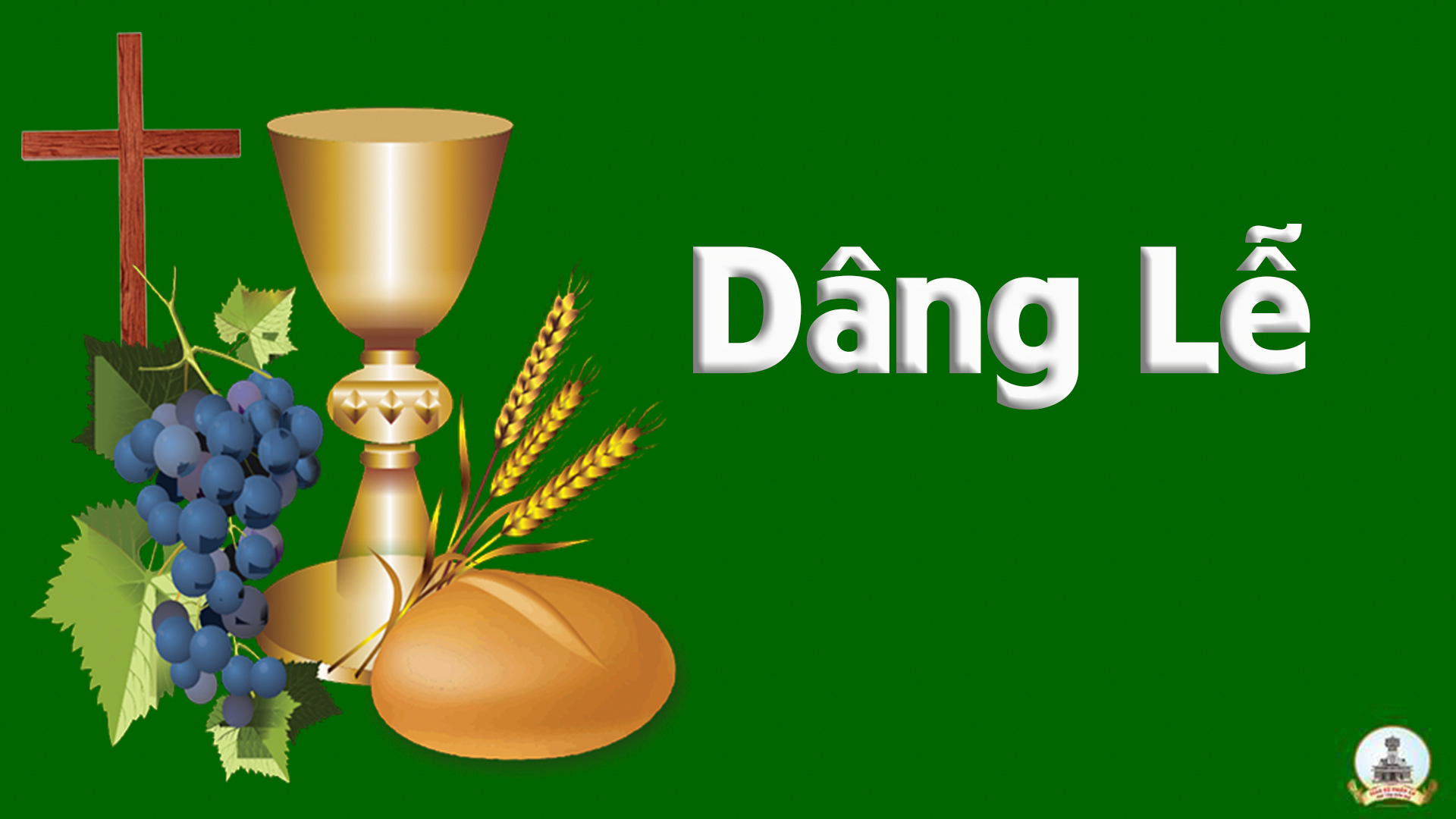 TRẦM HƯƠNG DÂNG
Giang Tâm
Đk: Trầm hương nghi ngút bay hồn con như ngất ngây, hiệp dâng với của lễ thanh khiết. Này đây bánh trắng tinh, rượu nho thơm ngát hương hiệp dâng lên Thiên Chúa từ nhân.
Tk1: Quá khứ của con xin dâng cho lòng thương xót Chúa. Hiện tại của con xin dâng cho tình yêu của Ngài. Đây tương lai con, xin dâng cho tình Chúa quan phòng để cuộc đời con trở thành của lễ ca ngợi.
Đk: Trầm hương nghi ngút bay hồn con như ngất ngây, hiệp dâng với của lễ thanh khiết. Này đây bánh trắng tinh, rượu nho thơm ngát hương hiệp dâng lên Thiên Chúa từ nhân.
Tk2: Chúa hỡi lắng nghe bao kinh bao lời con thống thiết, ngào ngạt tỏa bay như hương thơm tận lên Thánh Nhan. Đây đôi tay con, giơ lên xin Ngài thương chấp nhận tựa như của lễ tiến dâng Chúa lúc ban chiều.
Đk: Trầm hương nghi ngút bay hồn con như ngất ngây, hiệp dâng với của lễ thanh khiết. Này đây bánh trắng tinh, rượu nho thơm ngát hương hiệp dâng lên Thiên Chúa từ nhân.
Tk3: Của lễ thánh thiêng do bao Thiên Thần dâng tới Chúa từ bàn thờ đây dâng lên Thiên Tòa cao sáng Ngài. Như muôn hương thơm bay lên xin hòa khúc nguyện cầu cùng triều thần thánh dâng về Thiên Chúa nhân từ.
Đk: Trầm hương nghi ngút bay hồn con như ngất ngây, hiệp dâng với của lễ thanh khiết. Này đây bánh trắng tinh, rượu nho thơm ngát hương hiệp dâng lên Thiên Chúa từ nhân.
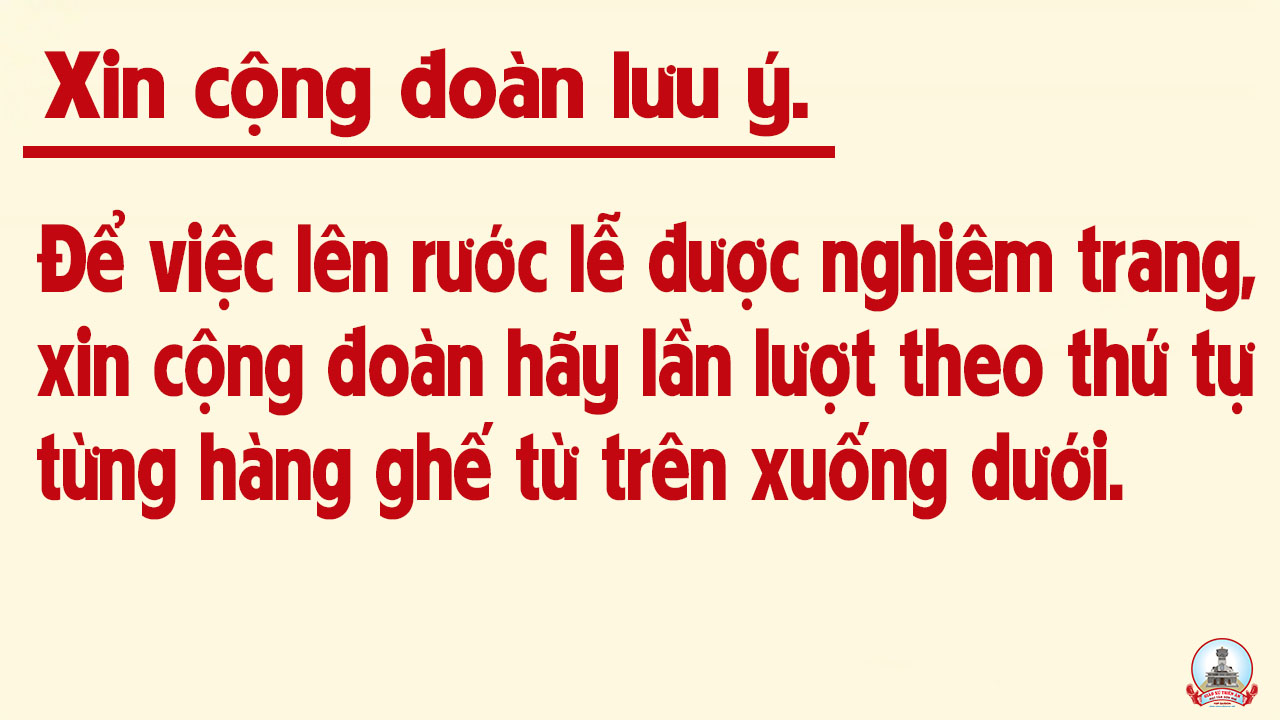 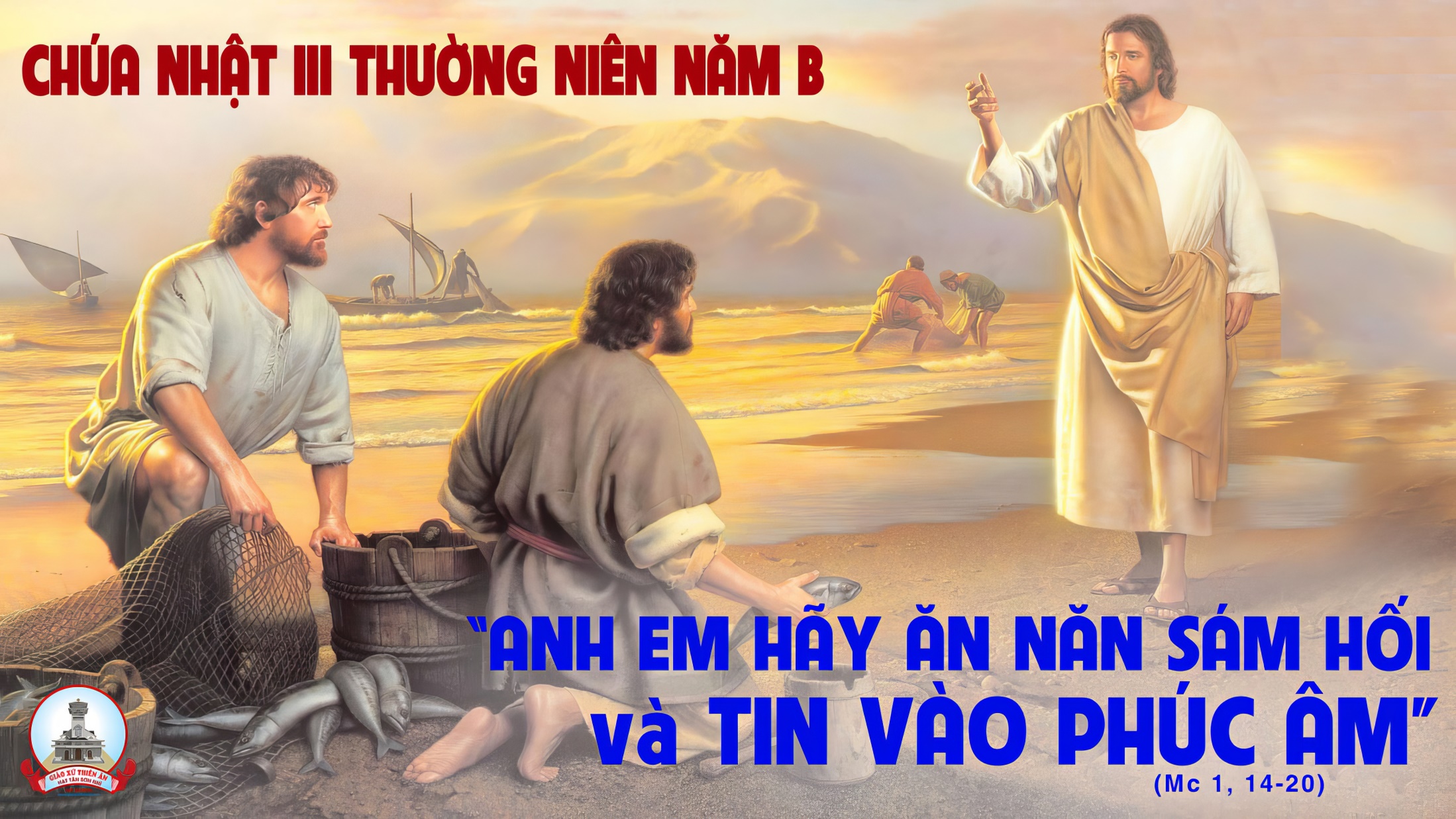 Ca Nguyện Hiệp LễCHÚA ĐÃ GỌI CONGiang Tâm
Tk1: Chúa đã gọi con làm chứng nhân cho Ngài giữa cuộc đời. Chúa đã gọi con làm muối men ướp mặn cho thế giới. Lắm lúc đời con nào đâu có xứng ơn Chúa tặng ban. Nhưng Chúa đã thương chọn gọi con làm môn đệ Chúa, Ngài gọi con đi theo bước Ngài.
Đk: Thì này con xin đến để được Chúa sai vào thế giới loan Tin Mới cho người mọi nơi, được biết Chúa là Cha yêu thương để cuộc đời rực sáng thơm hương.
Tk2: Sống giữa trần gian mà vẫn không thuộc về thế gian này. Chúa đã gọi con làm ánh soi cho đời còn tăm tối. Với Chúa con bước niềm vui trao dâng hạnh phúc ngàn nơi. Chúa dẫn bước con về nơi gia đình hay làng xóm, về nơi xa xôi hay rất gần.
Đk: Thì này con xin đến để được Chúa sai vào thế giới loan Tin Mới cho người mọi nơi, được biết Chúa là Cha yêu thương để cuộc đời rực sáng thơm hương.
Tk3: Chúa đã gọi con làm chứng nhân cho Tình Yêu của Ngài. Chúa đã gọi con làm chứng nhân giữa cuộc đời trăm lối. Sống giữa trần thế Ngài ơi, sống giữa cuộc thế nổi trôi, xin Chúa cho con một lòng tin cậy luôn bền vững, để người quanh con tin kính Ngài.
Đk: Thì này con xin đến để được Chúa sai vào thế giới loan Tin Mới cho người mọi nơi, được biết Chúa là Cha yêu thương để cuộc đời rực sáng thơm hương.
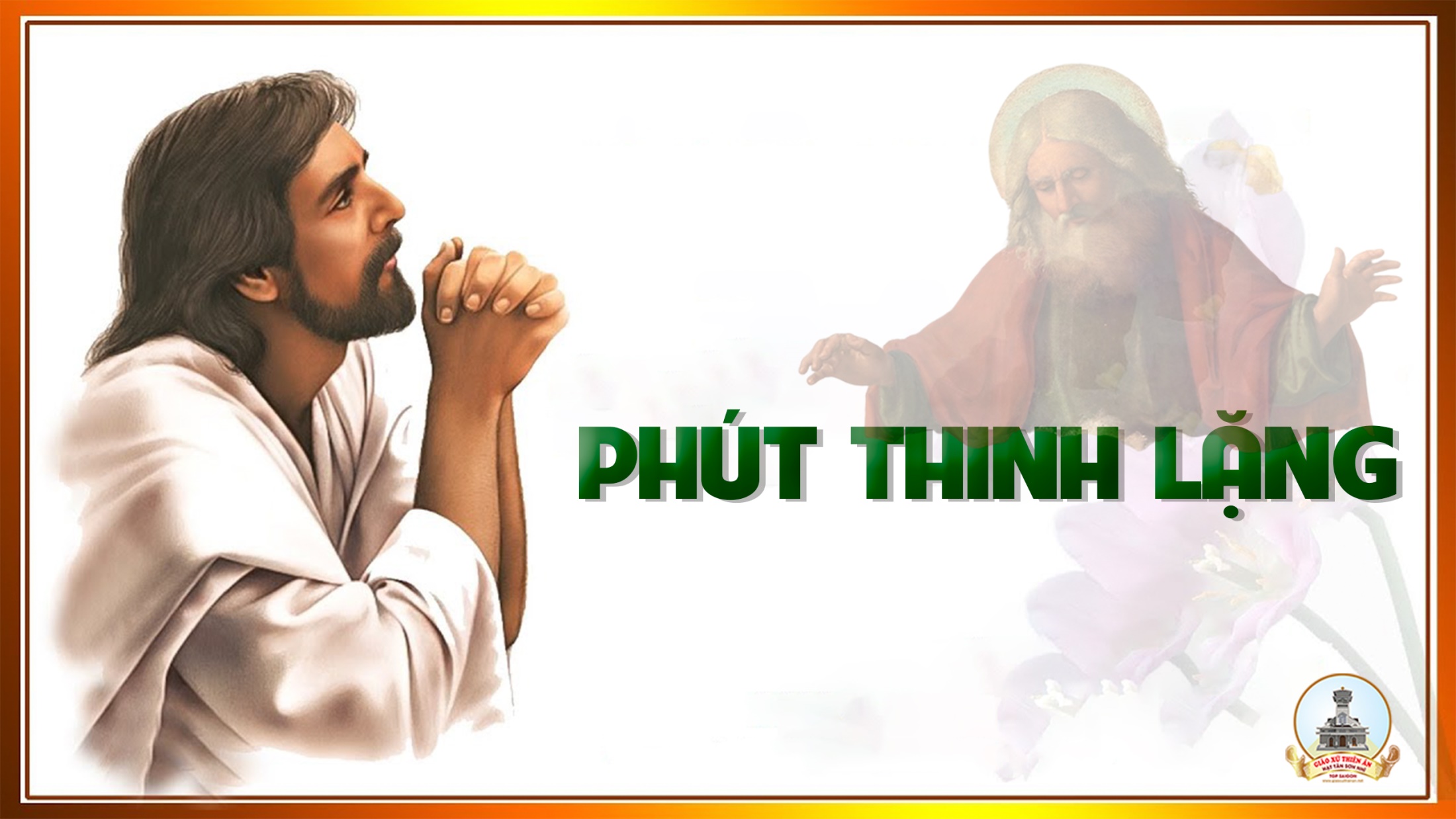 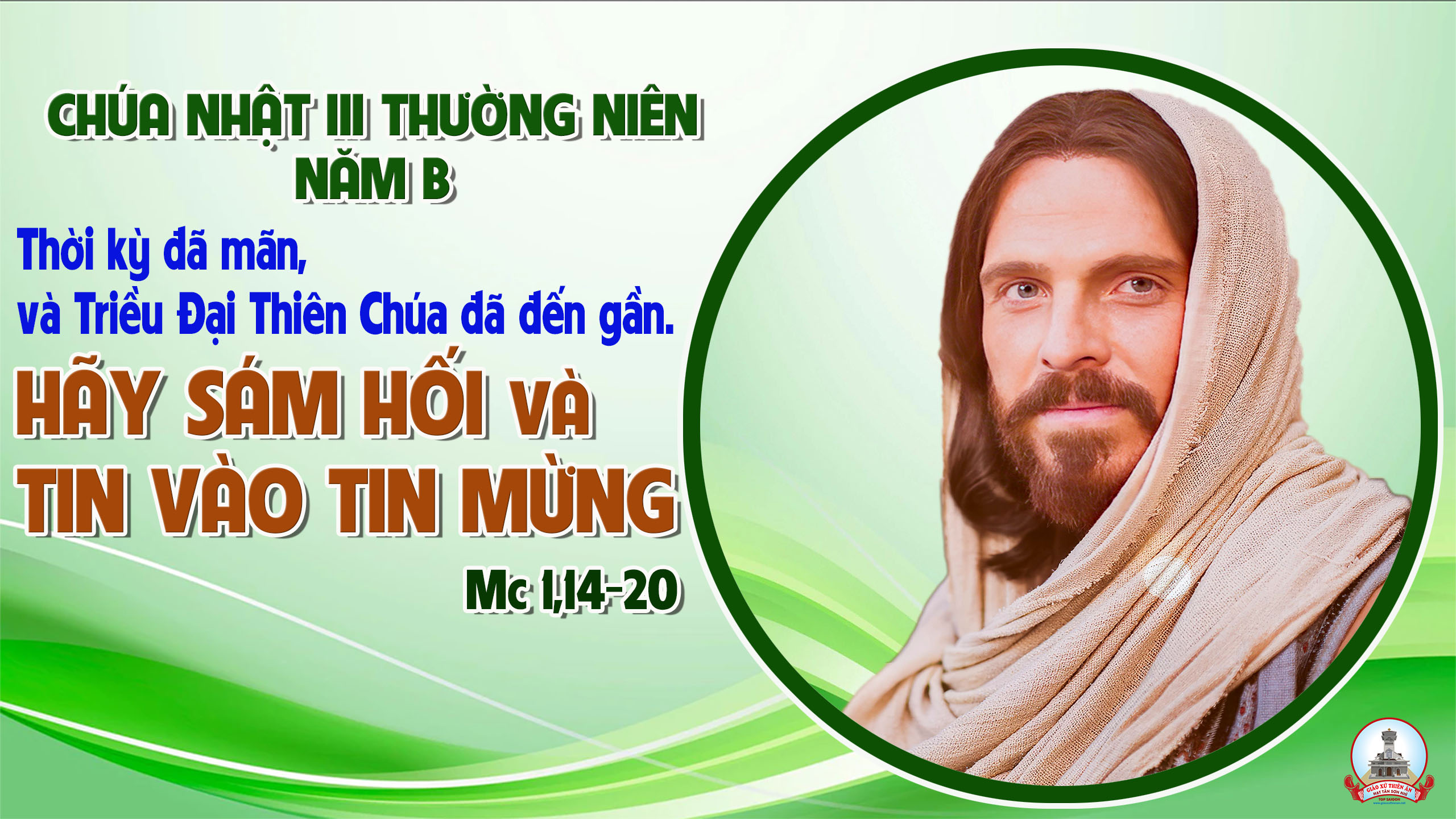 Ca Kết LễBÀI CA HIỆP NHẤTLm. Thành Tâm
Đk: Xin hiệp nhất chúng con nên một trong tình yêu Chúa. Xin hiệp nhất chúng con như Ngài liên kết với Cha. Xin giải thoát chúng con xa điều bất hòa chia rẽ. Xin kết liên muôn người trong lòng mến Chúa Cha muôn đời.
Tk1: Vì Ngài được sai đến, để tìm chiên khắp nơi xa xôi. Vì rằng Cha sai đến, đến đưa về đàn chiên duy nhất. Thì này nguyện xin Chúa, hãy thương ban Thánh Linh của Ngài. Hiệp nhất chúng con trong Chúa.
Đk: Xin hiệp nhất chúng con nên một trong tình yêu Chúa. Xin hiệp nhất chúng con như Ngài liên kết với Cha. Xin giải thoát chúng con xa điều bất hòa chia rẽ. Xin kết liên muôn người trong lòng mến Chúa Cha muôn đời.
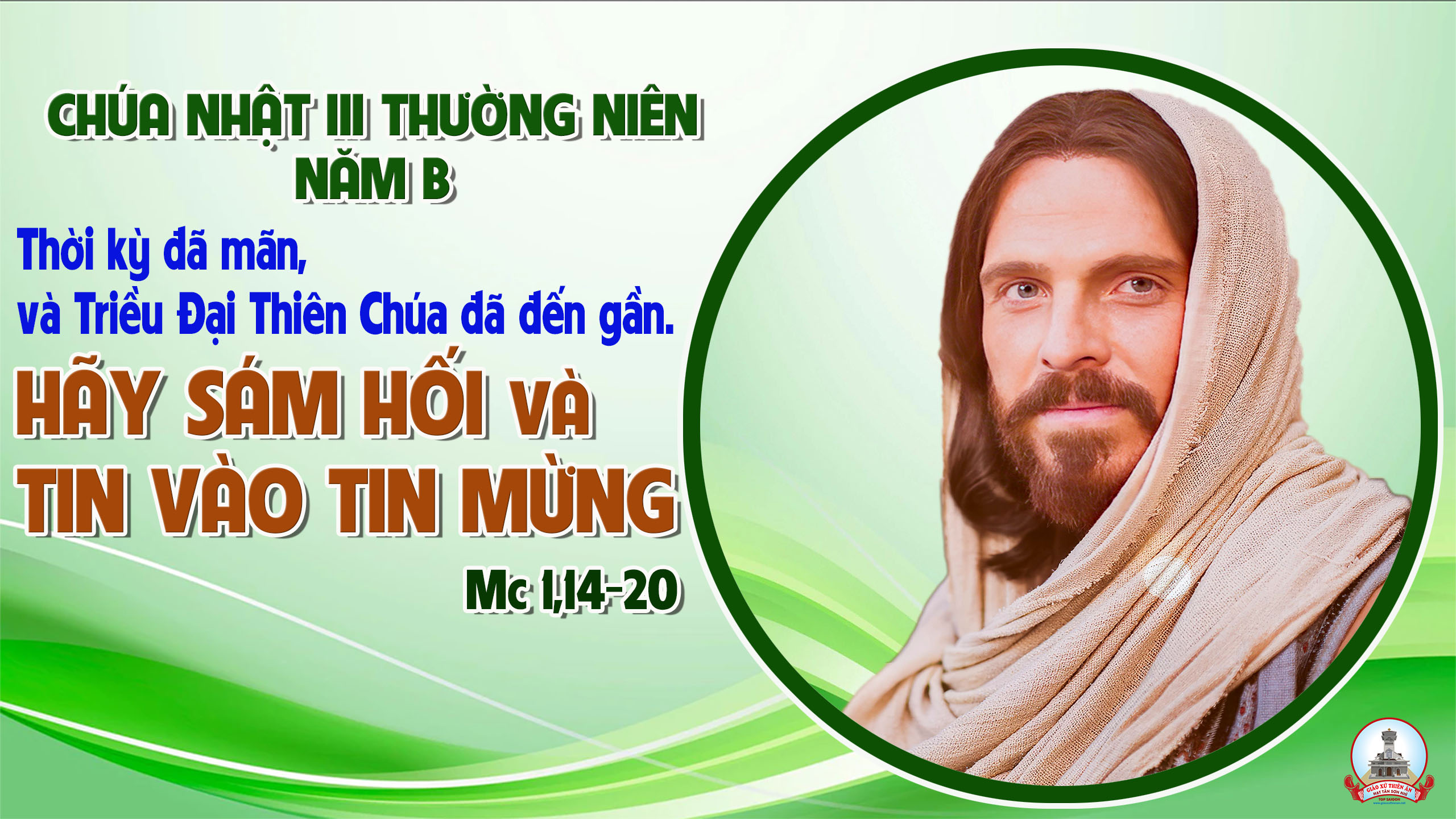